Adapting to Change: Robust Counterfactual Explanations in Dynamic Data Landscapes
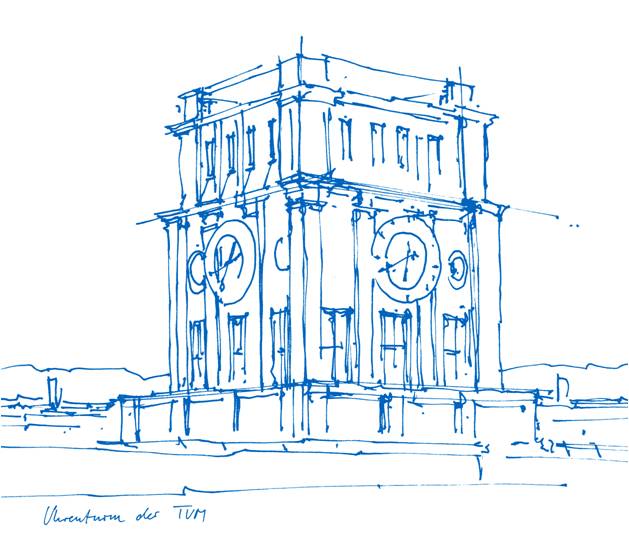 Bardh Prenkaj, Mario Villaizán-Vallelado,  Tobias Leeman, and Gjergji Kasneci

Technical University of Munich
TUM School of Social Sciences and Technology
Chair of Responsible Data Science
1
2,3
4
1 Sapienza University of Rome
2 Artificial Intelligence Laboratory (AI-LAB), Telefónica I+D
3 University of Valladolid
4 University of Tuebingen
Part One
Problem Introduction
2
Importance of Explainability in ML
Explainability is a critical aspect for ML models
Transparency and robustness, and regulatory perspectives
The EU‘s GDPR and proposed AI-Act [1] demand for well-performing and interpretable models
Counterfactual explainability [2] as means for human-centered way of meeting regulatory demands
3
Counterfactual example
We have an automatic loan-approval decision system X
Alice inserts their personal data including net monthly salary and credit score
X rejects Alice‘s loan
A counterfactual explanation on Alice‘s loan rejection would be:

„If Alice had €2500 as her net monthly salary,
then her loan would be approved“
4
What‘s a graph?
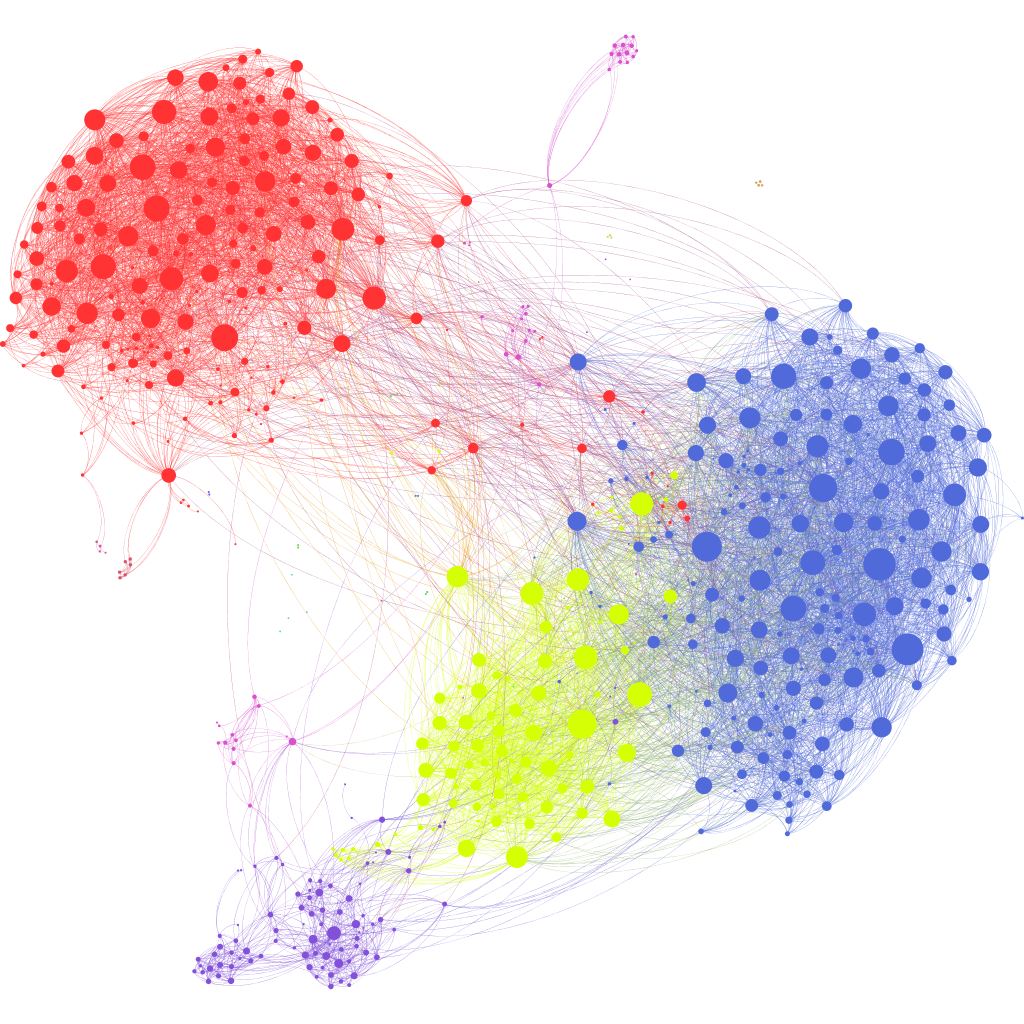 5
Graph Counterfactual Explainability (GCE)
6
Part Two
Counterfactuals in Dynamic Data Landscapes
7
Things get complicated!
8
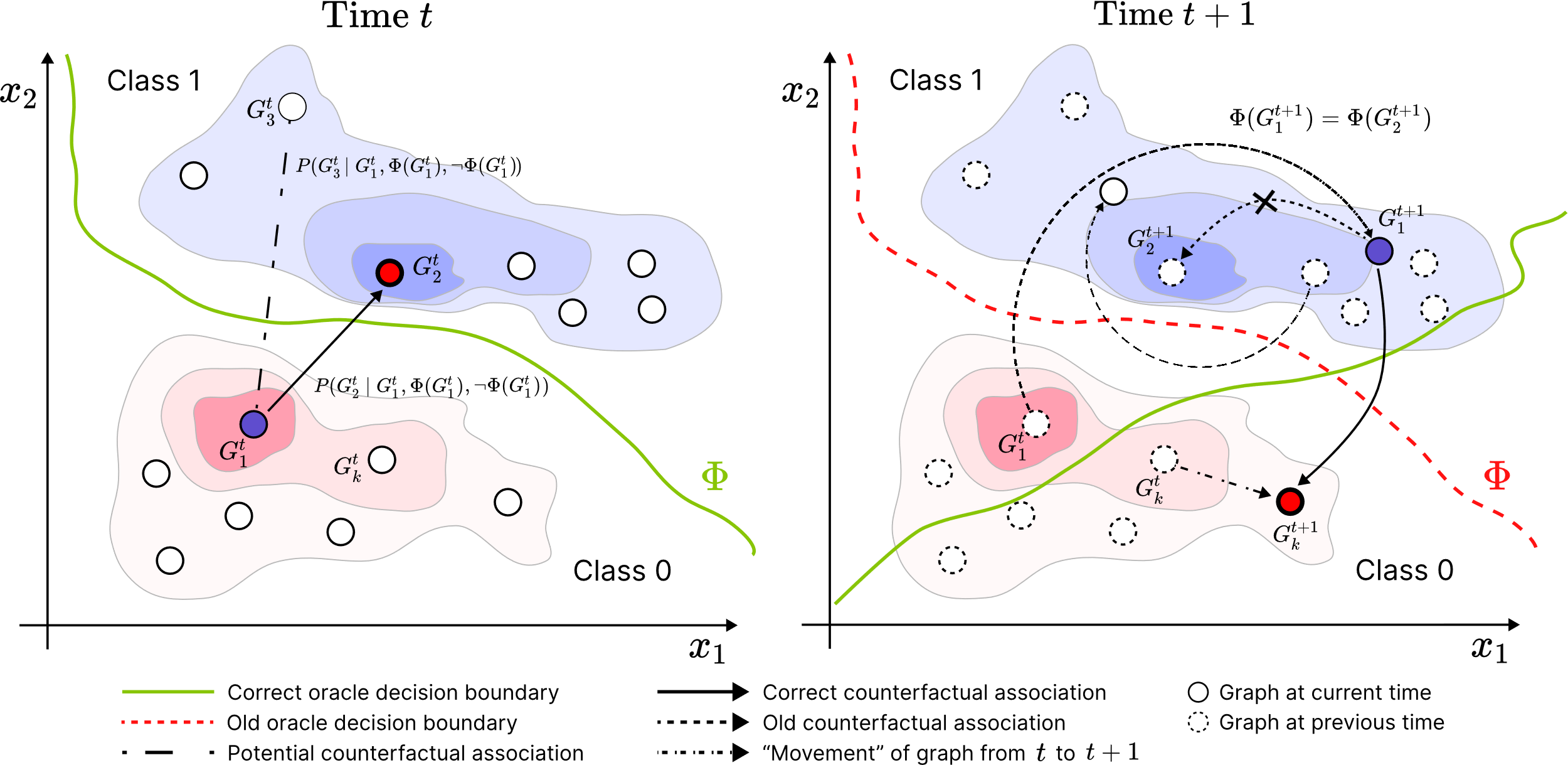 9
Time-related GCE
10
Part Three
DyGRACE
11
Architectural overview (1)
12
Architectural overview (2)
13
Architectural overview (2)
graph similarity function
14
Architectural overview (3)
15
Architectural overview (4)
Continual adaptation:
Find the top k counterfactuals via the logistic regressor
Use them to update the knowledge of the counterfactual GAE and minimize the reconstruction error
Use them to update the maximize the reconstruction error of the factual GAE
The logistic regressor can be updated (or trained from scratch) on the updated GAEs
16
Part Four
Experiments
17
Datasets
DynTree-Cycles adaptation from [6,7]:
Contains cyclic (1) and acyclic (0) graphs
Graphs evolve in time modifying their structure, and thus their class
We guarantee that each graph appears during the entire monitoring time
DBLP-Coauthors [8]:
Author co-authorship relations varying in time
Trace the ego-network evolution from 2000 to 2010
An author collaboration can be categorized into impactful (1) and not-impactful (0)
18
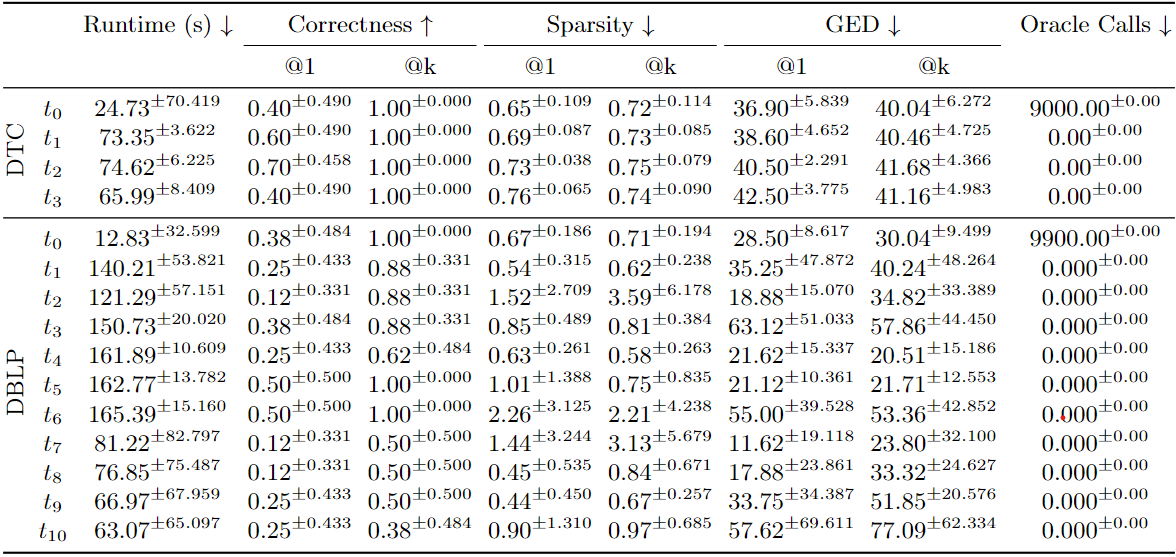 Average of DyGRACE’s performance on DynTree-Cycles (DTC) and DBLP-Coauthors (DBLP) on 10-fold cross-validation. k = 10
19
Part Five
Conclusive Remarks
20
Take aways
DyGRACE manages to discern between factual and counterfactual graphs in real-world dataset

The non-increasing GED shows that the model doesn’t deviate significantly from the separating hyperplane to identify valid counterfactuals

The more counterfactuals are sampled to update the GAEs, the better the performances (see Correctness@k)
21
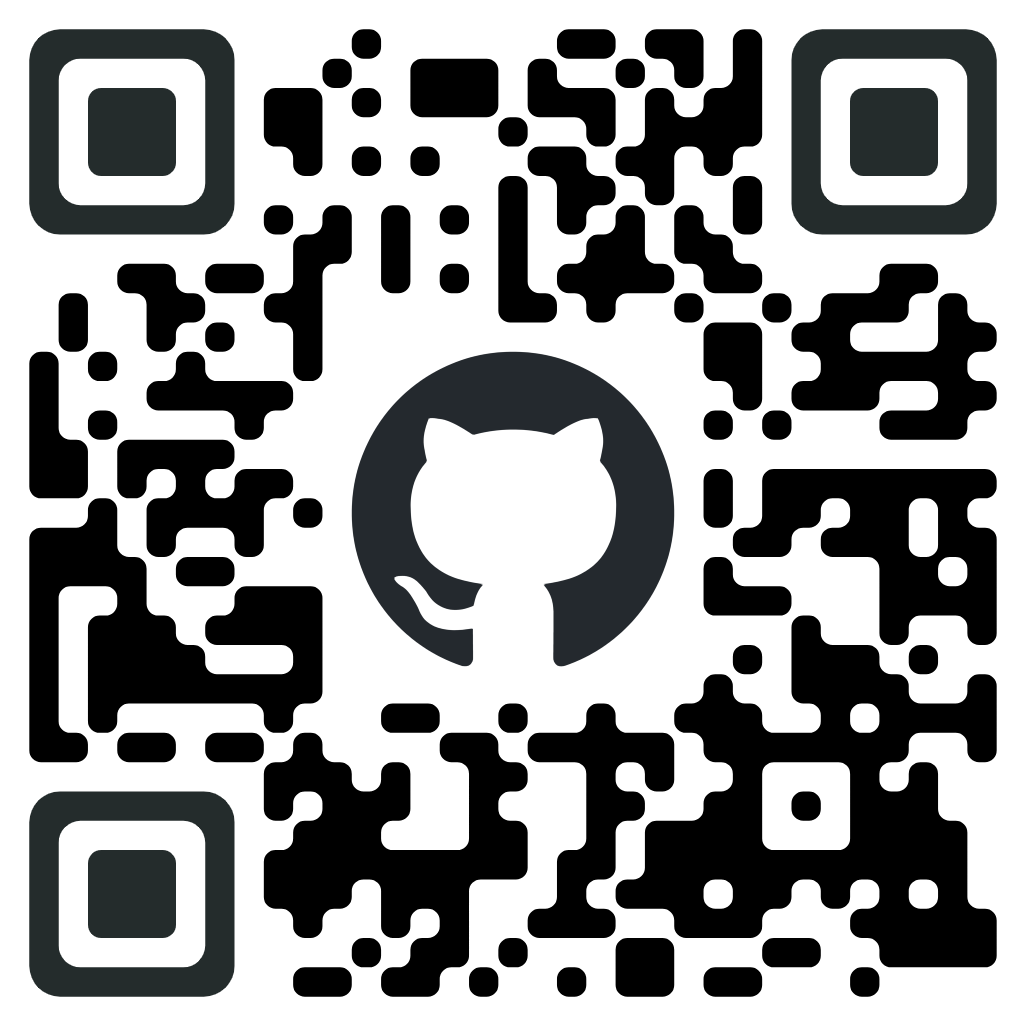 Check out HANSEL:
A Framework for Timed-Graph Counterfactual Explainers
22
Bibliography
[1]  "EUR-Lex - 52021PC0206 - EN - EUR-Lex". eur-lex.europa.eu. Archived from the original on 23 August 2021. 
[2] Wachter, S., Mittelstadt, B. and Russell, C., 2017. Counterfactual explanations without opening the black box: Automated decisions and the GDPR. Harv. JL & Tech., 31, p.841.
[3] Pawelczyk, M., Leemann, T., Biega, A., Kasneci, G.: On the trade-off between actionable explanations and the right to be forgotten. In: Proceedings of the Eleventh International Conference on Learning Representations (2023)
[4] Prado-Romero, M.A., Prenkaj, B., Stilo, G., Giannotti, F.: A survey on graph counterfactual explanations: Definitions, methods, evaluation, and research challenges. ACM Comput. Surveys 2023.
[5] Kipf, T.N., Welling, M.: Variational graph auto-encoders. In: NeurIPS Workshop on Bayesian Deep Learning (2016)
[6] Prado-Romero, M.A., Stilo, G.: Gretel: Graph counterfactual explanation evalu ation framework. In: Proceedings of the 31st ACM International Conference on Information & Knowledge Management. pp. 4389–4393 (2022)
[7] Ying, Z., Bourgeois, D., You, J., Zitnik, M., Leskovec, J.: Gnnexplainer: Generating explanations for graph neural networks. In: Wallach, H.M., Larochelle, H., Beygelzimer, A., d’Alché-Buc, F., Fox, E.B., Garnett, R. (eds.) Advances in Neural Information Processing Systems 32: Annual Conference on Neural Informatio Processing Systems 2019, NeurIPS 2019, December 8-14, 2019, Vancouver, BC,
Canada. pp. 9240–9251 (2019)
[8] Benson, A.R., Abebe, R., Schaub, M.T., Jadbabaie, A., Kleinberg, J.: Simplicial closure and higher-order link prediction. Proceedings of the National Academy of Sciences 115(48), E11221–E11230 (2018)
23